Management innovations in NGOsOutline of the study
Presentation is made by Alina Kulchu, 
Research assistant at the Center for Studies of Civil Society 
and the Nonprofit Sector
National  Research University  “Higher School of Economics”
Definition
2
Management 
innovations
Conceptual level
Management ideas as a set of principles, rules and regulations
Operational level
Specific procedures, mechanisms and organizational structure
The aim of the research
3
Identify factors that have the greatest impact on management innovations in Russian NGOs 

Find out how these innovations affect the sustainability of the nonprofit organizations in Russia
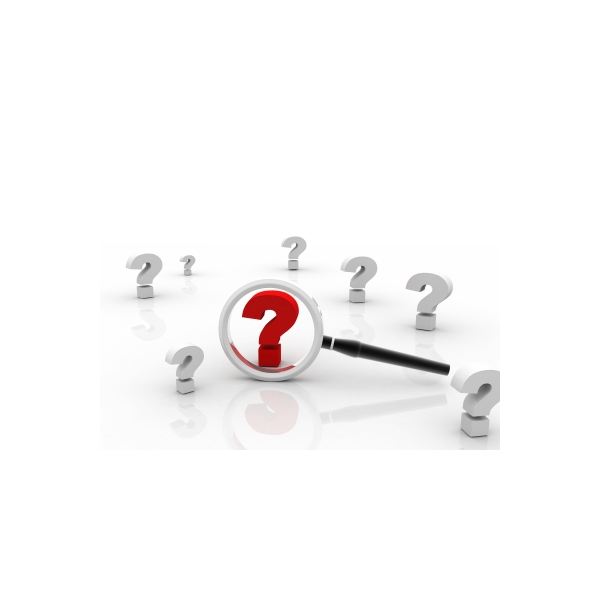 Results of foreign researchers
4
Factors determining the innovation process are analyzed within the framework of the five areas: 

relations with the external environment
relations with the internal stakeholders
organization’s culture 
leadership
management of processes and resources
Results of foreign researchers
5
participation of various external stakeholders in the strategic planning process; relations between the head of the organization and external stakeholders
level of employees’ professionalism
specialization of labor
system of communications 
system of employees’ motivation
term of the head in his post
number of employees
number of people in the board and the like governing bodies
role of the top managers in initiating innovations; leadership style
value orientations of employees
understanding of the strategic prospects
Hypothesis of the research
6
Method of the research
7
8
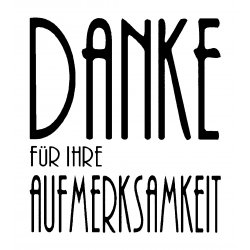